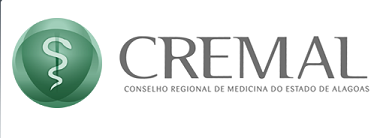 Hipertensão arterial sistêmica
Francisco Costa
Professor de Cardiologia da Universidade Federal de Alagoas
Conselheiro do CREMAL
Atualização Médica – Batalha – AL, 10.04.2025
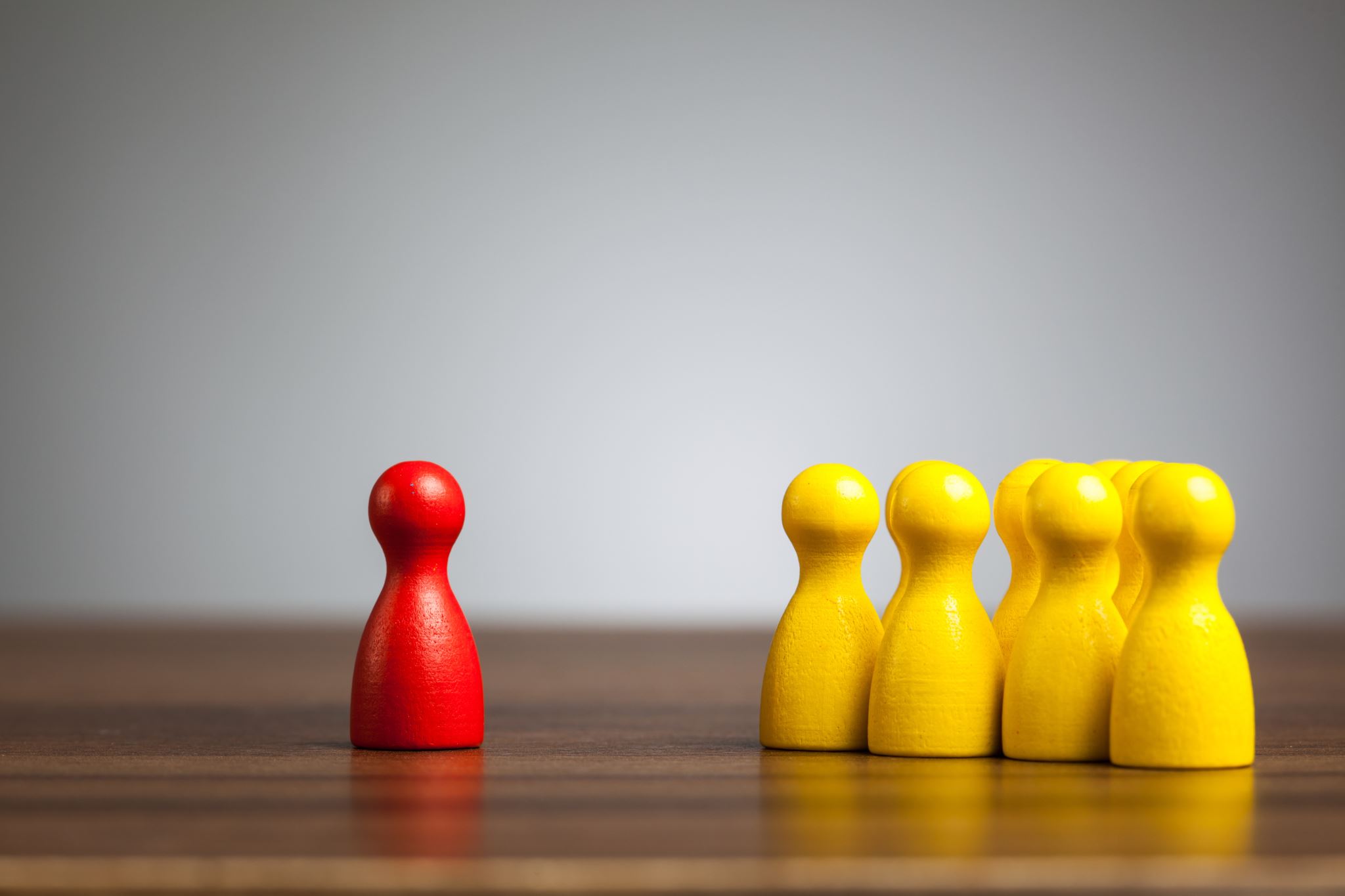 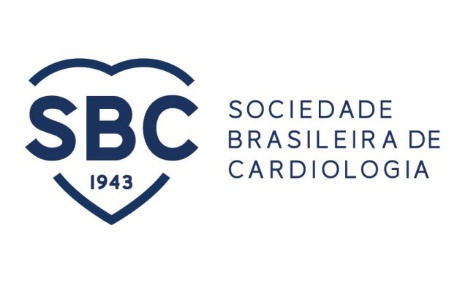 Declaro não haver conflito de interesses em relação a nada do que aqui será apresentado
Conflito de interesses
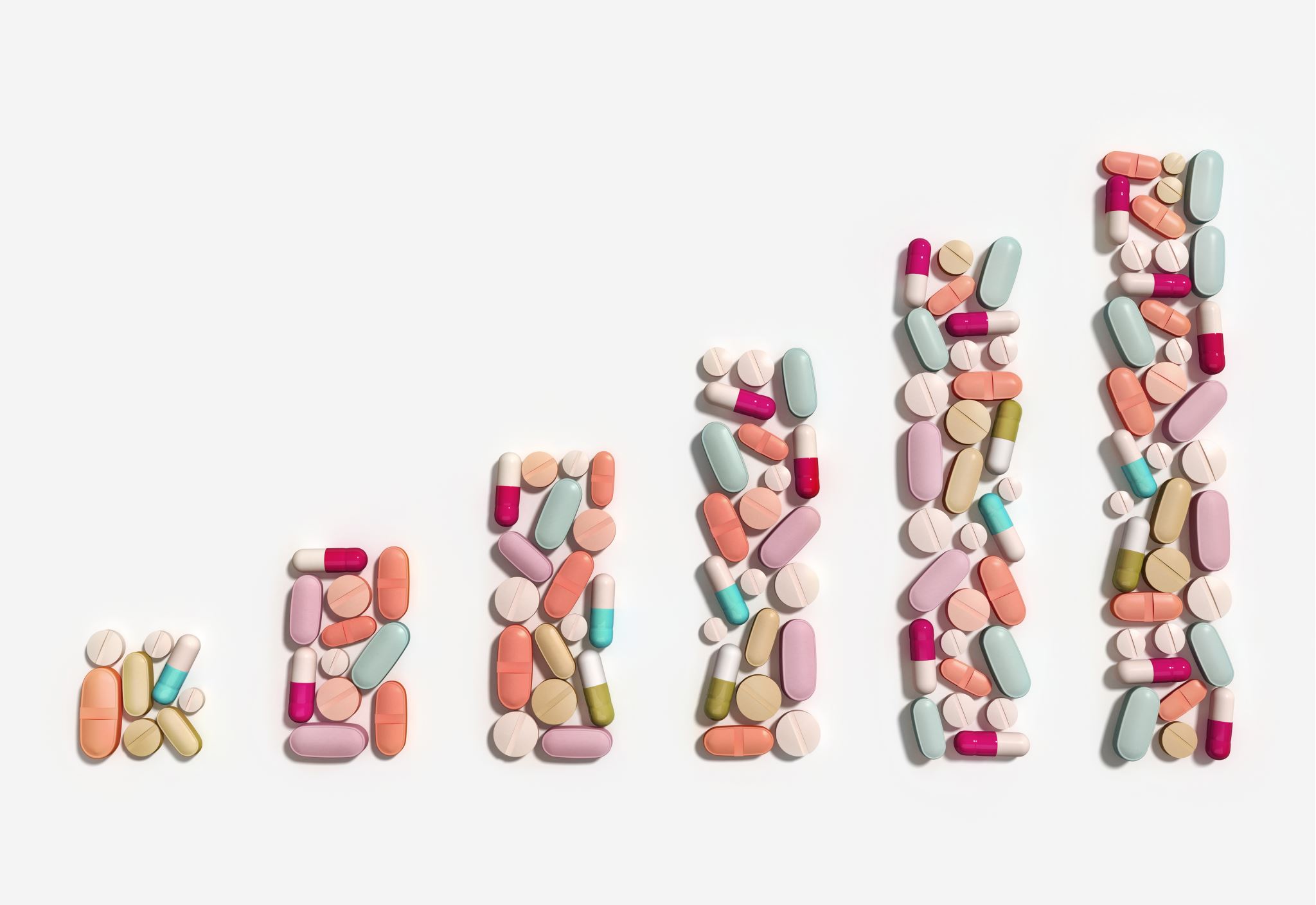 O que é hipertensão arterial?
É uma doença crônica não transmissível definida por níveis pressóricos alterados, em que os benefícios do tratamento (não medicamentoso e medicamentoso) superam os riscos. Caracteriza-se por elevação persistente da PA, medida por técnica correta, em pelo menos duas ocasiões diferentes, na ausência de medicação anti-hipertensiva. Quando possível, é aconselhável a validação de tais medidas por meio de avaliação da PA fora do consultório.
Arq Bras Cardiol. 2021; 116 (3): 516-658
Tradução
É a doença que mais mata e incapacita no mundo
Fonte: OMS
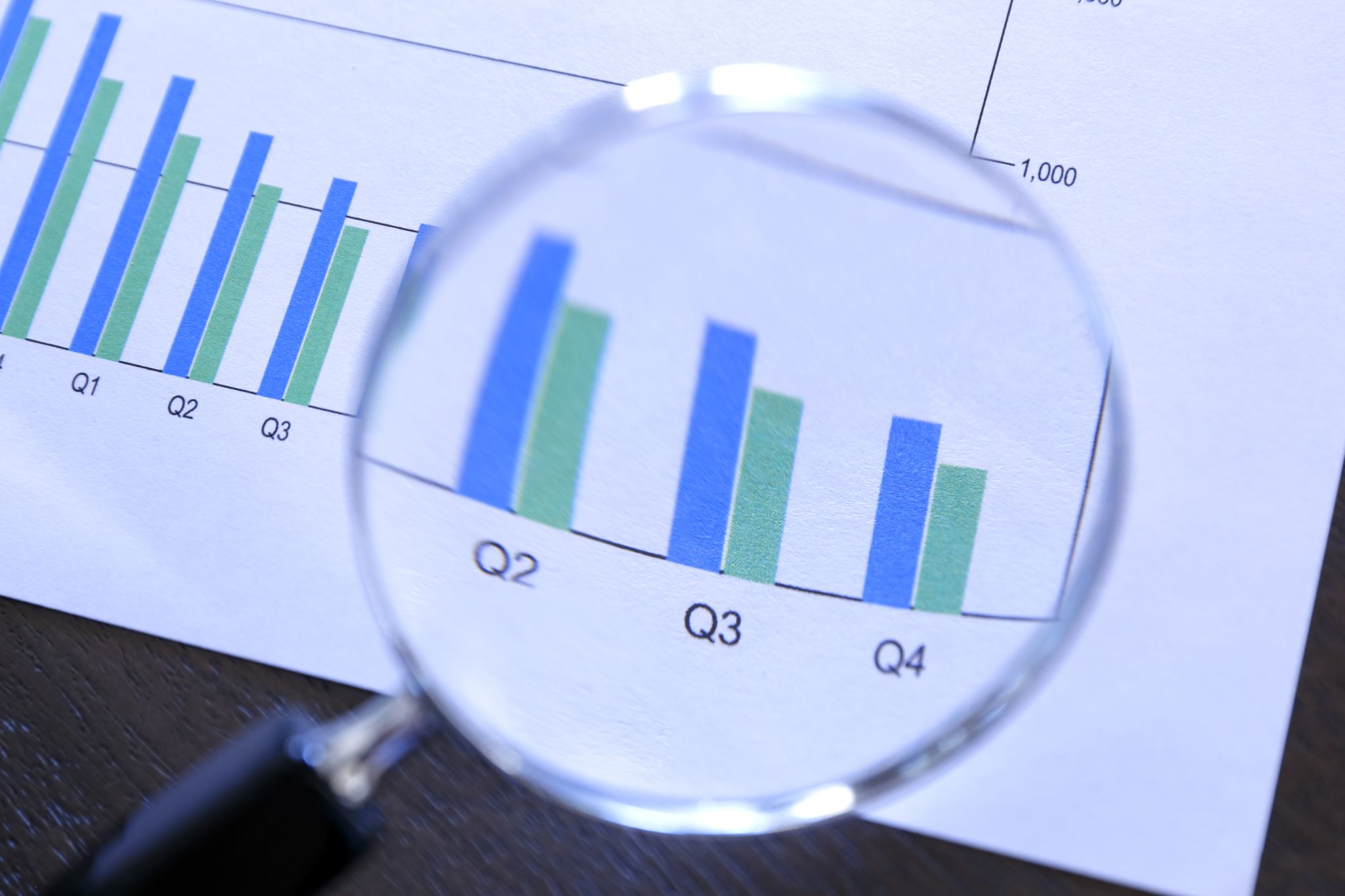 Prevalência de HAS
Mundo: 35 países
Homens: 37,8%
Mulheres: 32,1%
Brasil: 22 estudos populacionais

		32,5%	
22,3% ....................................................	 43,9%
Arq Bras Cardiol. 2021; 116 (3): 516-658
Epidemiologia da HAS
Arq Bras Cardiol. 2021; 116 (3): 516-658
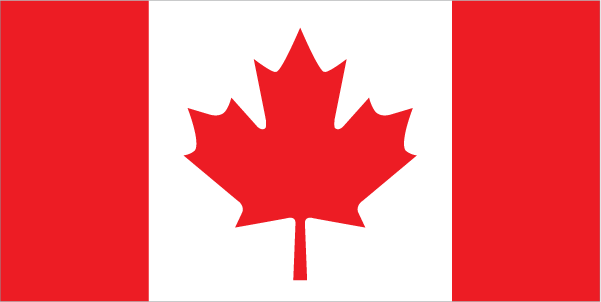 Hipertensos controlados
Canadá: 66%
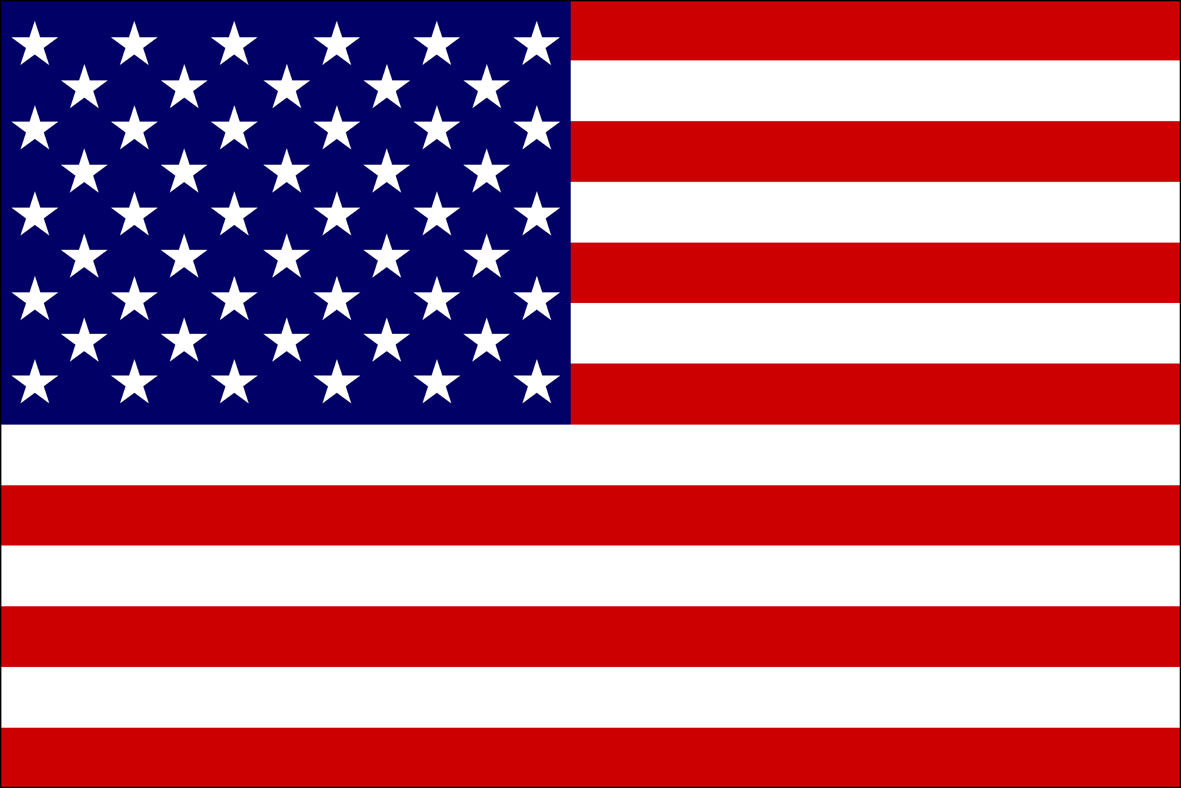 EUA: 52,5%
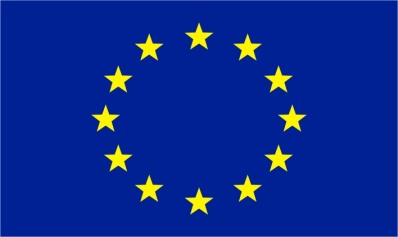 Europa: 12% - 36%
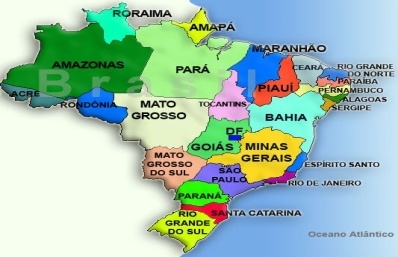 Brasil: 40% – 60%
SBC. Posicionamento brasileiro sobre HAR, Arq Bras Cardiol, 2020
Erdine S. J Clin Hypertens, 2010
Fatores de risco para HAS
SBC. 7ª Diretriz Brasileira de Hipertensão Arterial. Arq Bras Cardiol. 2016; 107(3): 1-83
Hipertensão arterial e lesão de órgãos-alvo
Lim SS, et al, Lancet 2013; 381(9867): 628
Diagnóstico da HAS - Aferição correta
NÃO				SIM
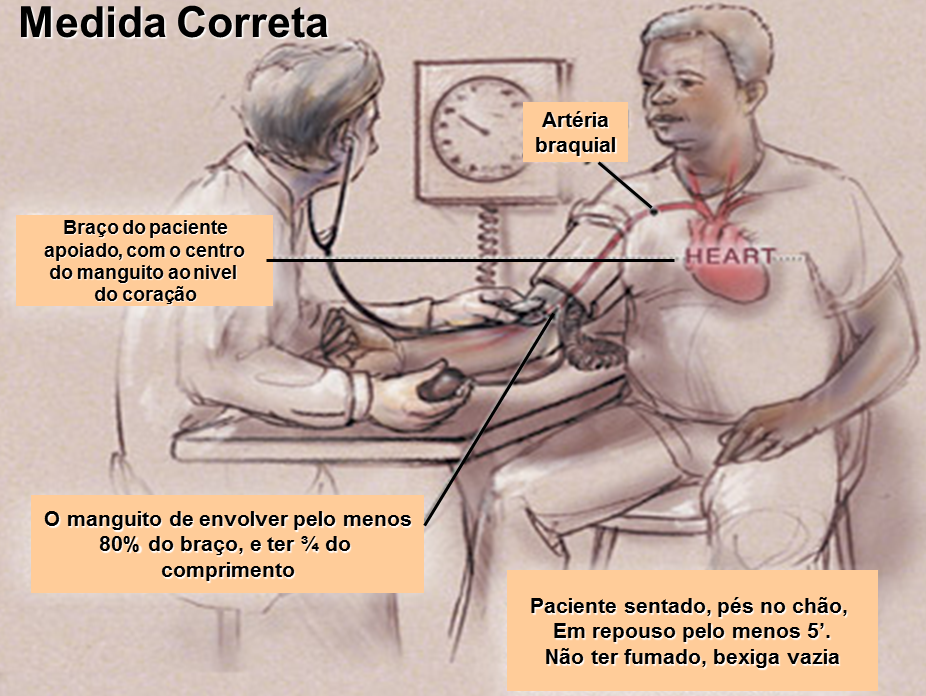 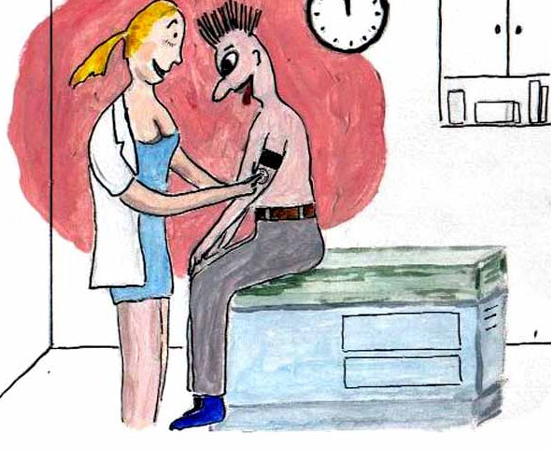 Diagnóstico da HAS
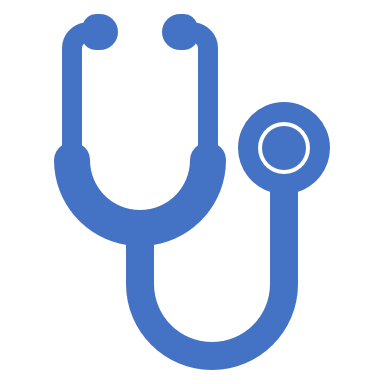 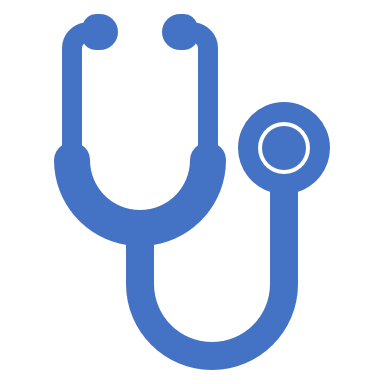 Medida casual de consultório – 140/90 mmHg
Automedida da PA – ??   
MRPA – 130/80 mmHg
MAPA – 130/80 mmHg
Arq Bras Cardiol. 2024 121 (4): e20240113
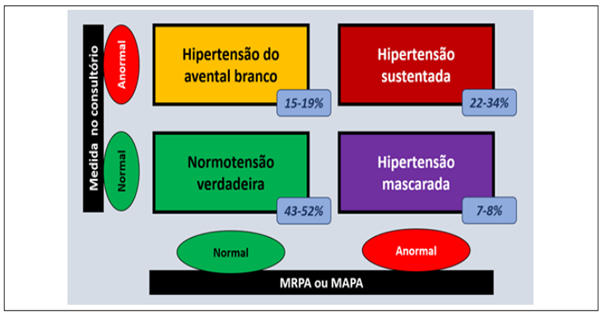 Diagnósticos possíveis de HAS
PA no consultório ≥ 140/90
MAPA 24 HORAS ≥ 130/80
MRPA ≥ 130/80
Arq Bras Cardiol. 2021; 116 (3): 516-658
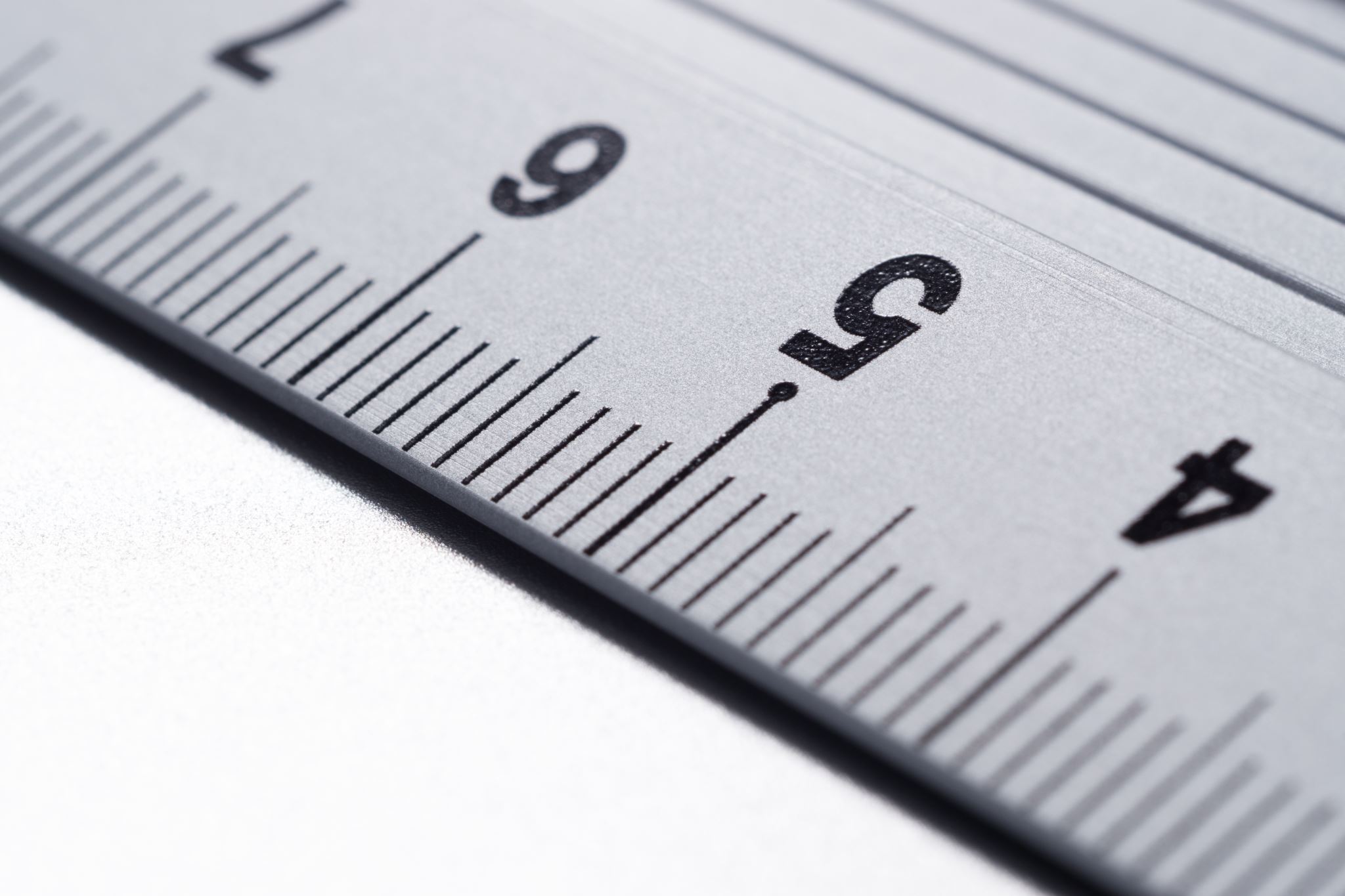 Classificação da PA – Medida casual
Arq Bras Cardiol. 2021; 116 (3): 516-658
HAS – História clínica
Arq Bras Cardiol. 2021; 116 (3): 516-658
HAS – Exames de rotina
Arq Bras Cardiol. 2021; 116 (3): 516-658
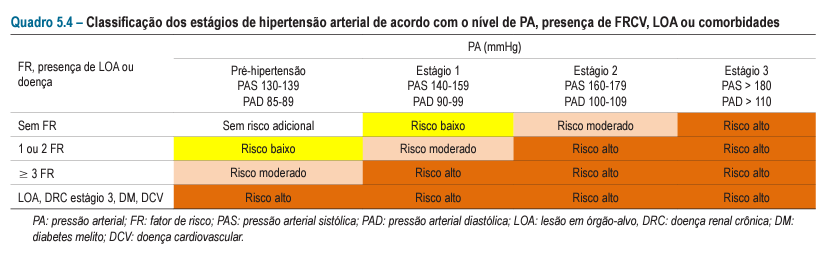 HAS Estratificação de risco
Arq Bras Cardiol. 2021; 116 (3): 516-658
HAS – Avaliação de risco adicional
SBC. 7ª Diretriz Brasileira de Hipertensão Arterial. Arq Bras Cardiol. 2016; 107(3): 1-83
Metas gerais
Metas para idosos
Arq Bras Cardiol. 2021; 116 (3): 516-658
HAS – Tratamento não farmacológico
Arq Bras Cardiol. 2021; 116 (3): 516-658
HAS – Tratamento não farmacológico
Arq Bras Cardiol. 2021; 116 (3): 516-658
HAS – Tratamento medicamentoso
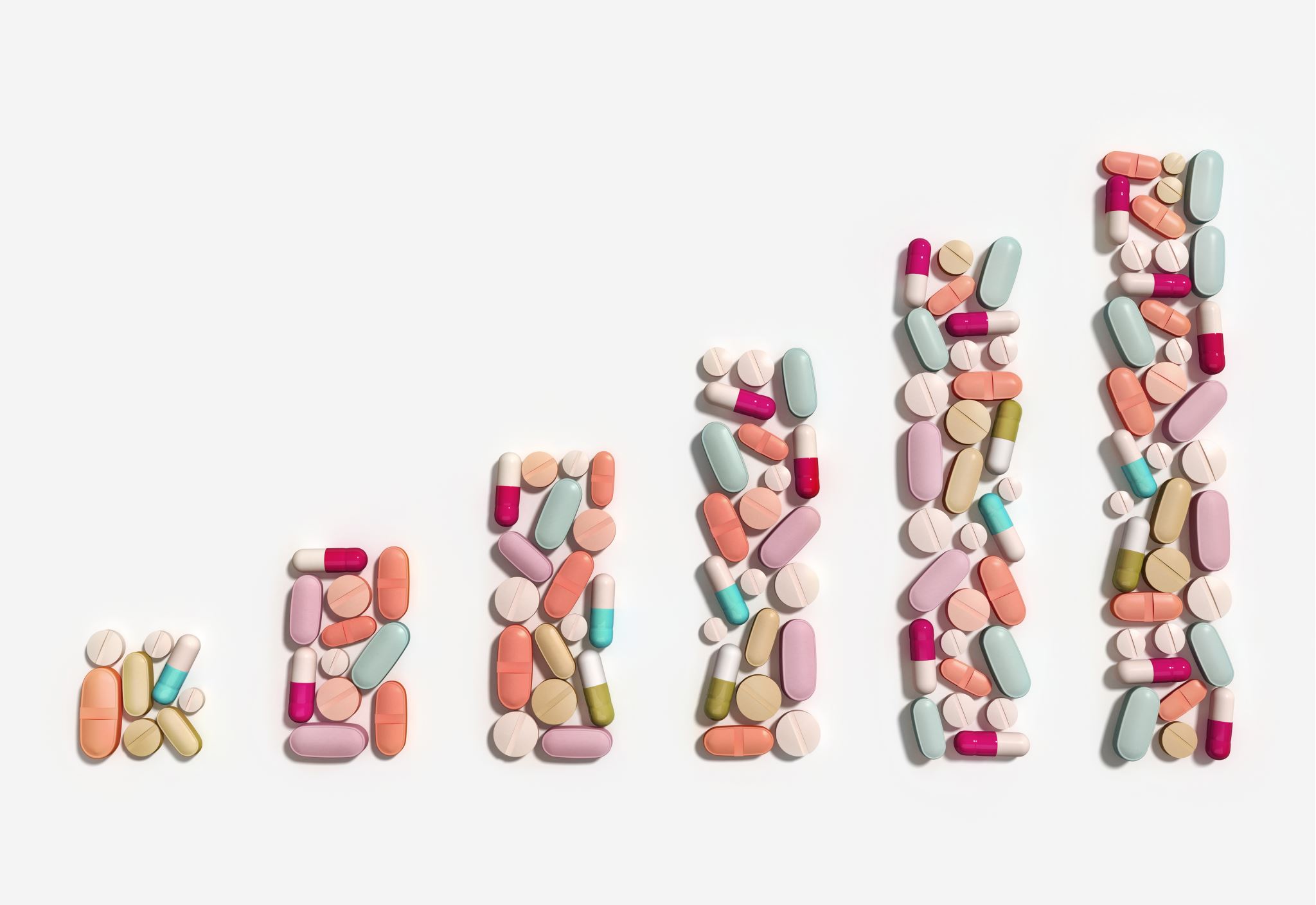 Objetivos

Prevenir complicações CV
Reduzir mortalidade
Arq Bras Cardiol. 2021; 116 (3): 516-658
HAS – Impacto do tratamento farmacológico
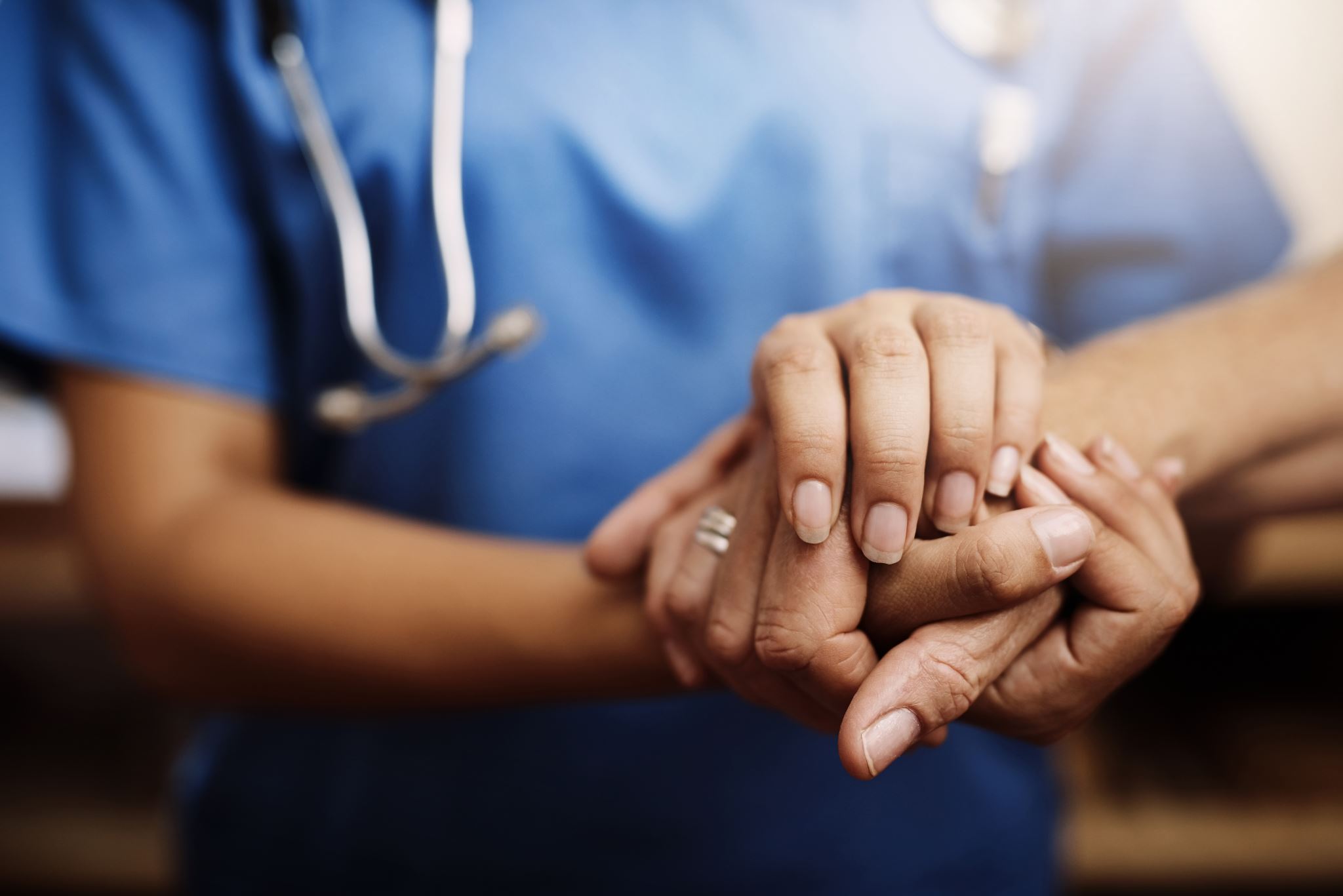 Redução de 10 mmHg na PAS e 5 mmHg na PAD
Arq Bras Cardiol. 2021; 116 (3): 516-658
Um medicamento para HAS deve:
Tratamento medicamentoso  Princípios gerais
Arq Bras Cardiol. 2021; 116 (3): 516-658
Anti-hipertensivos disponíveis
Arq Bras Cardiol. 2021; 116 (3): 516-658
Anti-hipertensivos
Diuréticos
Efeito natriurético
Diminuição do volume extracelular (4-6 semanas)
Efeito vasodilatador por redução da RVP
Reduzem PA e mortalidade
Preferência pelos tiazídicos
Diuréticos de alça: Creatinina > 2,0 mg/dl; RFG < 30 ml/min
EA: Fraqueza, cãimbras, disfunção erétil, hipocalemia

Hidroclorotiazida, clortalidona, indapamida
Arq Bras Cardiol. 2021; 116 (3): 516-658
Anti-hipertensivos
IECA
Impedem a transformação de angiotensina I em II
Eficazes no tratamento da IC
Reduzem morbimortalidade
Possíveis efeitos pleiotrópicos
EA: Tosse seca (5%-20%), edema angioneurótico, erupção cutânea
Contraindicação na gravidez e em idade fértil 

Captopril, Enalapril, lisinopril, ramipril, perindopril, trandolapril
Arq Bras Cardiol. 2021; 116 (3): 516-658
Anti-hipertensivos
BRA
Antagonizam a ação da angiotensina II por bloqueio dos receptores AT1
Redução de morbimortalidade
Possíveis efeitos pleiotrópicos
Raros efeitos adversos
Contraindicação na gravidez e em idade fértil

Losartana, candesartana, irbesartana, valsartana, olmesartana, telmisartana
Arq Bras Cardiol. 2021; 116 (3): 516-658
Anti-hipertensivos
Bloqueadores dos canais de cálcio
Diminuição da RVP
Diidropiridínicos e não diidropiridínicos
Redução de morbimortalidade CV
EA: Edema maleolar (20%), cefaleia, tonturas, rubor facial

Di-hidropiridínicos: Amlodipina, Nifedipina, felodipina, isradipina, nitrendipina, manidipina
Não di-hidropiridínicos: Verapamil e diltiazem
Arq Bras Cardiol. 2021; 116 (3): 516-658
Anti-hipertensivos
Betabloqueadores
Diminuem o DC e a secreção de renina
Diminuem os níveis de catecolaminas nas sinapses nervosas
EA: Broncoespasmo, bradicardia, distúrbios da condução AV

Propranolol, Atenolol, metoprolol, bisoprolol, carvedilol, nebivolol
Arq Bras Cardiol. 2021; 116 (3): 516-658
Anti-hipertensivos
Agentes de ação central
Ação nos receptores alfa-2
Diminuição da atividade simpática 
Discreta redução de FC, DC e RVP
EA: Hipotensão ortostática, efeito rebote, sonolência, boca seca, disfunção erétil

Metildopa, clonidina, guanabenzo, monoxidina, rilmenidina
Arq Bras Cardiol. 2021; 116 (3): 516-658
Anti-hipertensivos
Alfabloqueadores
Antagonistas dos alfa-1 receptores pós-sinápticos
Diminuição da RVP
Diminuição da hipertrofia prostática benigna
EA: Hipotensão, incotinência urinária

Doxazocina, prazosina, terazosina
Arq Bras Cardiol. 2021; 116 (3): 516-658
Anti-hipertensivos
Vasodilatadores diretos
Diminuição da RVP
 EA: Cefaleia, taquicardia reflexa, síndrome lúpus-like,   anorexia, náuseas, vômitos, diarreia, hirsutismo (minoxidil), retenção hídrica 

Hidralazina, minoxidil
Arq Bras Cardiol. 2021; 116 (3): 516-658
Anti-hipertensivos
Monoterapia?

Terapêutica combinada?

Começa com uma droga, associa, troca?
Arq Bras Cardiol. 2021; 116 (3): 516-658
Diurético + BB → Aumento de glicemia
IECA + BRA → Não recomendada 
IECA + BCC → Talvez menor MM e progressão de DRC
Monoterapia: HAS estágio 1 + RCV baixo; paciente idoso e/ou frágil
Combinação de fármacos: Maioria dos hipertensos; ação em mecanismos fisiopatológicos distintos; redução potencial de EA pelo uso de menor dose de cada um
HAS  Particularidades das associações
Arq Bras Cardiol. 2021; 116 (3): 516-658
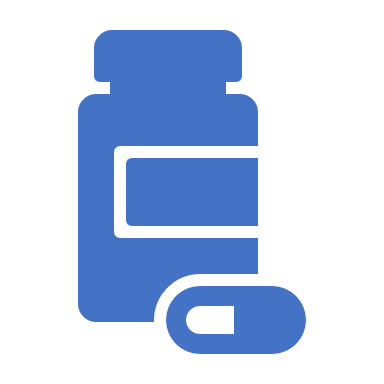 Combinações preferenciais de fármacos
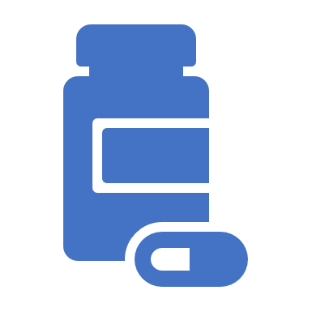 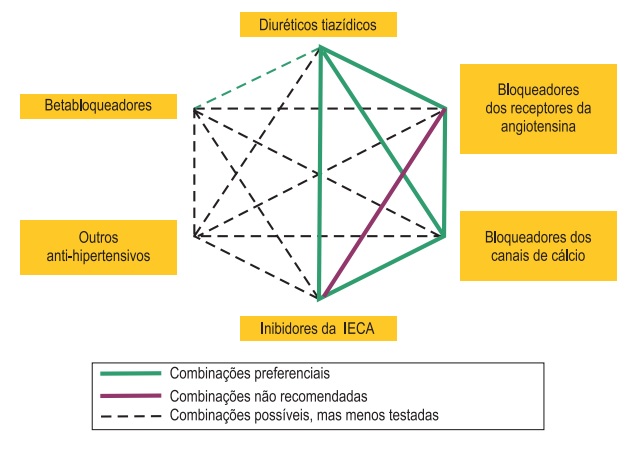 Arq Bras Cardiol. 2021; 116 (3): 516-658
HAS  Fluxograma de tratamento
Arq Bras Cardiol. 2021; 116 (3): 516-658
HAS  Condições clínicas associadas
Arq Bras Cardiol. 2021; 116 (3): 516-658
HAS em situações especiais
Obesos
Afrodescendentes e miscigenados
Idosos
Crianças e adolescentes
Mulher em idade fértil
Gravidez
Lactante (prazosina, terazosina, fosinopril, quinapril, telmisartana, valsartana)
Arq Bras Cardiol. 2021; 116 (3): 516-658
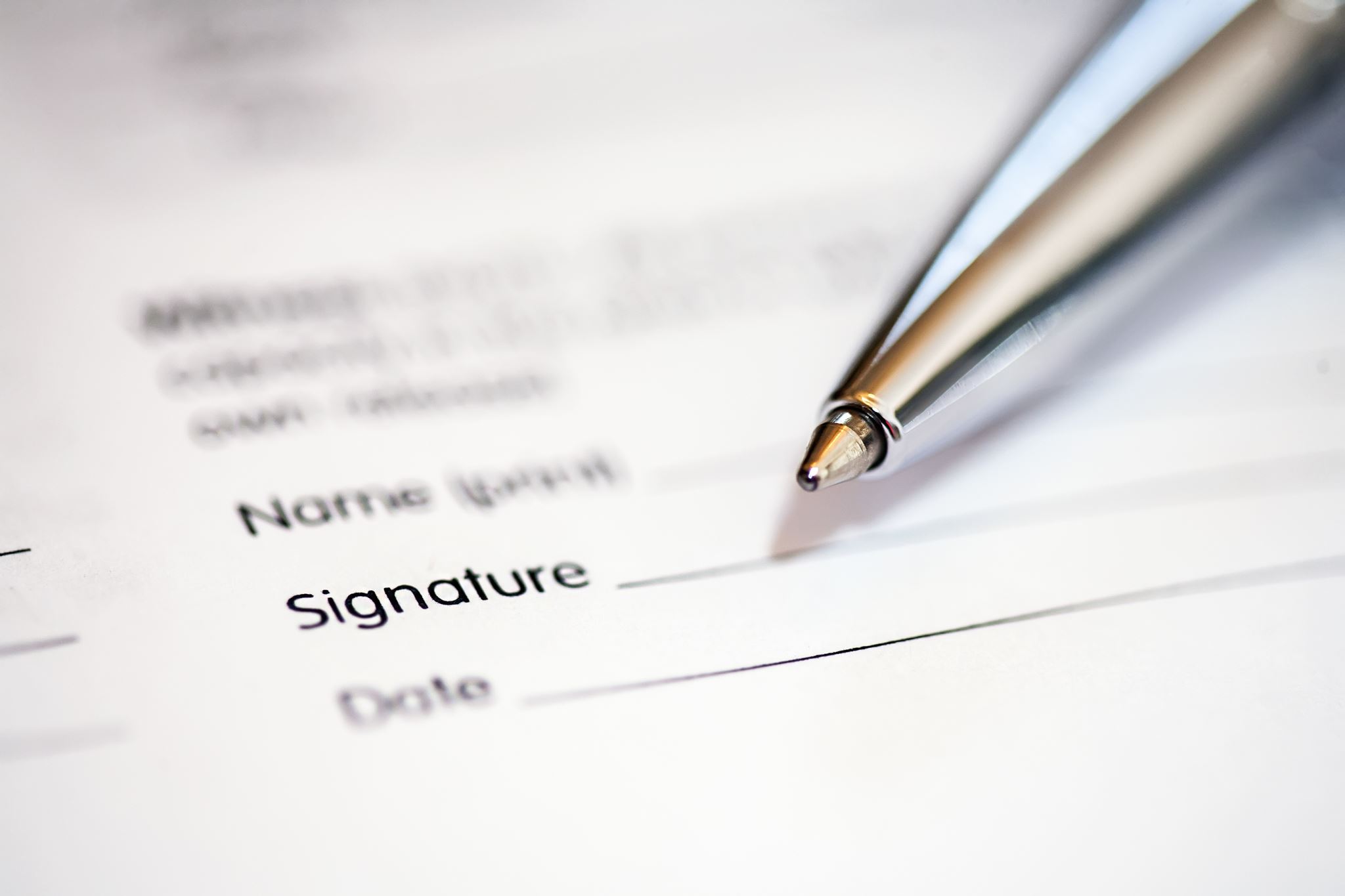 Possíveis prescrições
Homem, negro, 45 anos, baixo risco CV, PA = 150/90 mmHg
Monoterapia?
Hidroclorotiazida – 25 mg
Tomar 1 cp pela manhã

OU

Amlodipina – 5 mg
Tomar 1 cp pela manhã
Jovem, branca, 22 anos, ansiosa, queixando-se de palpitações frequentes, ECG: taquicardia sinusal, ESSV, FC = 110 bpm, PA = 145/95 mmHg
Há um componente adrenérgico?

Atenolol – 50 mg
Tomar 1 cp pela manhã
Suspender ACO!!

E se necessário um medicamento anti-hipertensivo?
Mulher, 35 anos, baixo risco CV, PA = 130/80 mmHg, usando anticoncepcional oral e losartana, 50 mg/dia para controle da HAS
1. Hidroclorotiazida – 25 mg
Tomar 1 cp pela manhã
Homem, 65 anos, negro, com HAS + DM + DLP + obesidade, PA = 200/120 mmHg
Hidroclorotiazida 25 mg
Tomar 1 cp pela manhã
2.    Losartana 50 mg
Tomar 1 cp de 12/12 horas
3.    Amlodipina 5 mg
Tomar 1 cp de 12/12 horas
4.    Espironolactona 25 mg
Tomar 1 cp pela manhã
Homem, diabético, 55 anos, alto risco CV, PA = 170/110 mmHg, DRC, RFG = 20 ml/min; K = 4,7 mEq/l
Monoterapia? Terapia dupla ou tripla?
Enalapril – 20 mg (Hidralazina + dinitrato de isossorbida)
Tomar 1 cp de 12/12 horas
2.   Amlodipina – 5 mg
Tomar 1 cp de 12/12 horas
3.   Furosemida – 40mg
Tomar 1 cp pela manhã
Mulher, branca, 55 anos, menopausa há 5 anos, diabética, obesa grau 2, função renal preservada, PA = 160/100 mmHg
Monoterapia? 
Dupla terapia?
Losartana 50 mg
Tomar 1 cp pela manhã
OU

2.    Hidroclorotiazida – 25 mg
Tomar 1 cp pela manhã
OU

2.    Amlodipina – 5 mg
Tomar 1 cp pela manhã
Conclusões
A  hipertensão é a doença crônica mais prevalente

É a principal causa de morte e incapacidade no mundo (OMS)

O tratamento reduz significativamente eventos CV

O principal problema é a baixa adesão

Os fármacos são efetivos com poucos eventos adversos
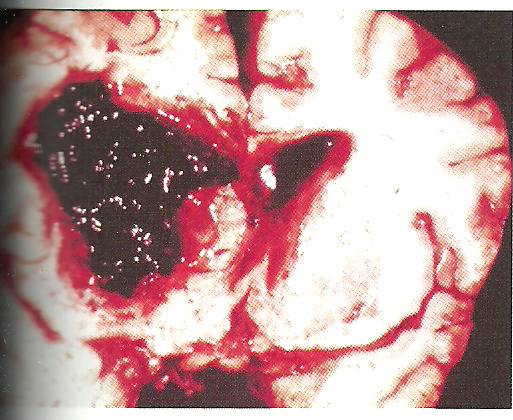 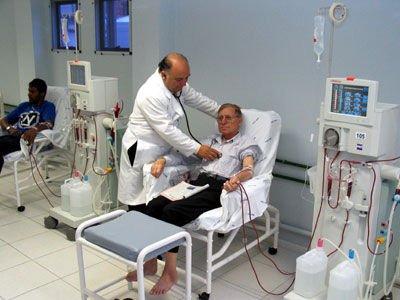 HAS – consequências
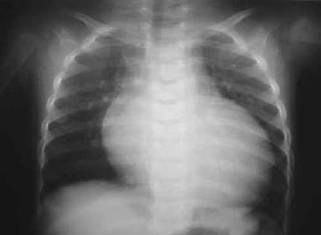 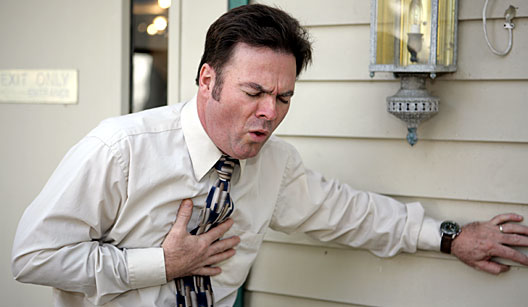 Obrigado!
Instagram: francisco.costa.cardiol

Facebook: Francisco Costa

Site: drfranciscocosta.com.br

E-mail: fcostahemo@hotmail.com / facosta@cardiol.br